Mutation
Higher Biology
Mutation
Change in structure or amount of an organism’s genetic material
Change in genotype produces change in phenotype = mutant

2 types of mutation
Chromosome mutation
Change in structure of one chromosome
Chromosome mutations
Change in chromosome number

Non-disjunction in meiosis
Non-disjunction of sex chromosomes
Complete non-disjunction and polyploidy
Non-disjunction during meiosis
Spindle fibre fails during meiosis

Members of one pair of homologous chromosomes fail to become separated

2 gametes receive extra copy of affected chromosome

2 gametes lack that chromosome
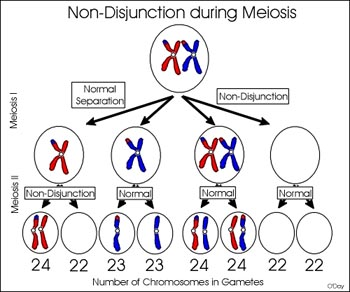 Down’s Syndrome
Non-disjunction in chromosome 21

Occurs in human egg mother cell

One or more abnormal eggs formed (n = 24)

Fertilised by normal sperm (n = 23)

Formation of abnormal zygote (2n = 47)
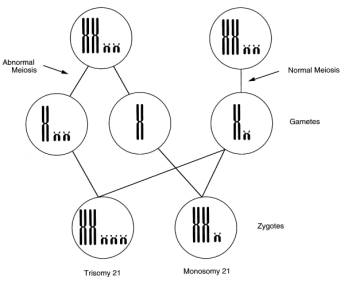 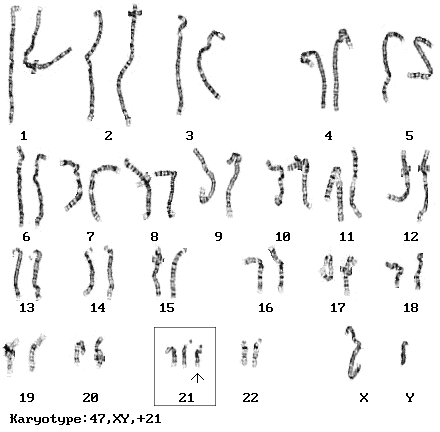 Non dis-junction of sex chromosomes
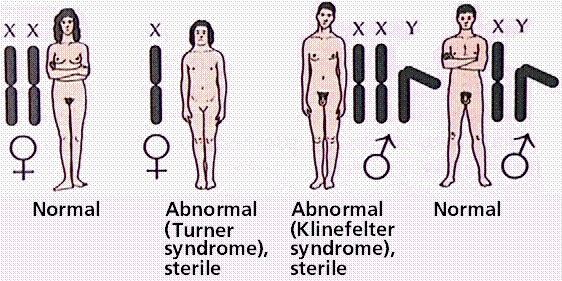 Turner’s syndrome
Gamete with no sex chromosomes fuses with normal X gamete
Zygote has chromosome complement 2n = 45

Individuals are female and short in stature

Infertile because ovaries haven’t developed normally
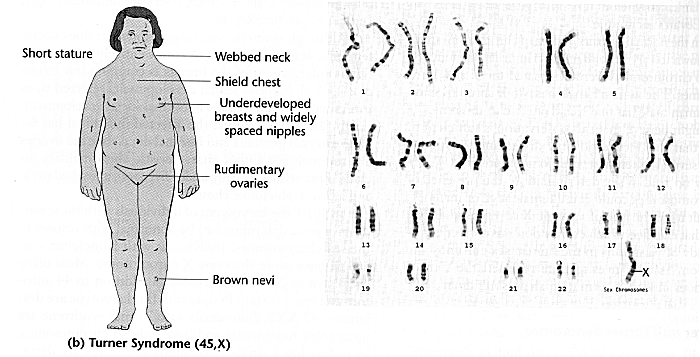 Klinefelter’s syndrome
XX egg fertilised by normal Y sperm
                                or
Normal X egg is fertilised by an XY sperm

Zygote has chromosome complement 2n = 47 (44 + XXY)
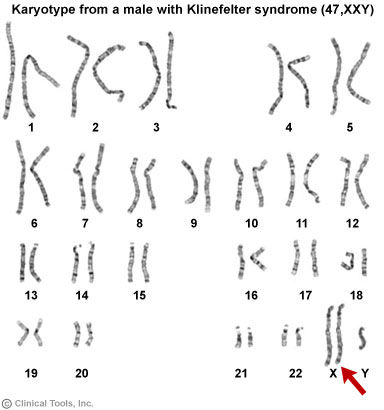 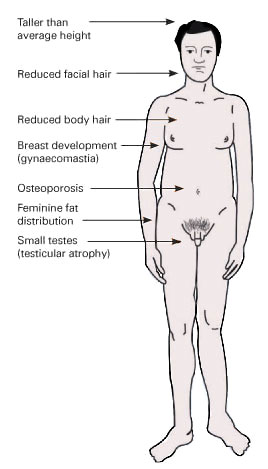 Always male
Normally infertile 
Cannot produce sperm
Complete non-disjunction and polyploidy
All the spindle fibres in a gamete mother cell fail

All homologous pairs fail to become separated

Production of abnormal diploid gametes

Each contains 2 complete sets of chromosomes instead of one
Polyploidy
Fertilisation of abnormal gametes

Formation of mutant plants which possess complete extra sets of chromosomes

This type of chromosome mutation is called polyploidy
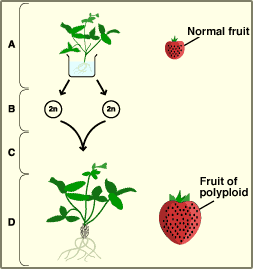 A: the strawberry plant is exposed to a chemical 
B: due to the effect of chemical, total non-disjunction at meiosis produces diploid gametes(2n)
C: two diploid gametes fuse at fertilisation
D: a new plant develops which has four sets of chromosomes (4n)
Economic significance
Polyploid plants are larger than diploid relatives

Increased seed and fruit size

Many commercially developed crop plants are polyploid
	-apples			-strawberries
	-tomatoes			-wheat

Give greater yields
Effects of polyploidy
Uneven sets of chromosome
	-polyploidy plants are sterile

Produce seedless fruit

Increase in vigour

Resistance to disease
This powerpoint was kindly donated to www.worldofteaching.com




http://www.worldofteaching.com is home to over a thousand powerpoints submitted by teachers. This is a completely free site and requires no registration. Please visit and I hope it will help in your teaching.